Serenity MomentsA Step-by-Step Guide toFacilitating Serenity MomentsFacilitation Slides
[Speaker Notes: Slides to support Serenity Moments facilitated activities.



© 2024 Thrivology

Connor, E.S. & Natalie, P., Garrido, M., Desiderio, G., Devoto, B. (2025). Serenity Moments: A step-by-step guide to facilitating serenity moments [Guide]. Healthy Teen Network. www.HealthyTeenNetwork.org/Thrivology/Resources/Serenity-Moments/ 

This project is supported by the Office of Population Affairs (OPA) of the U.S. Department of Health and Human Services (HHS) as part of a financial assistance award (1 PHEPA000006-01-00) totaling $1,063,776.35 with 100 percent funded by OPA/OASH/HHS. The contents are those of the author(s) and do not necessarily represent the official views of, nor an endorsement, by OPA/OASH/HHS, or the U.S. Government. For more information, please visit opa.hhs.gov]
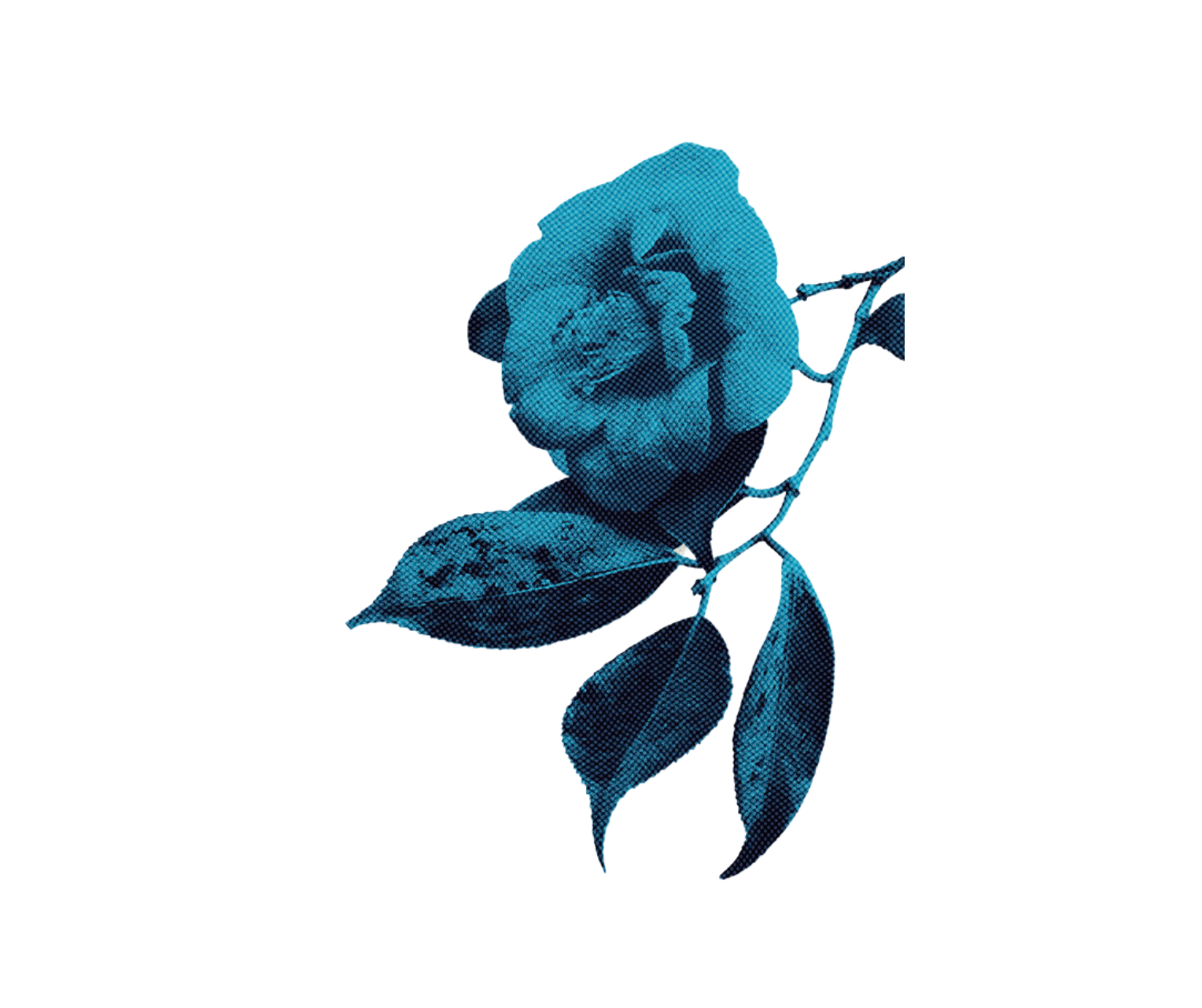 Table of contents
3
7
13
19
25
31
Instructions
Serenity Moment Facilitation Slides: See
Serenity Moment Facilitation Slides: Hear
Serenity Moment Facilitation Slides: Touch
Serenity Moment Facilitation Slides: Smell
Serenity Moment Facilitation Slides: Taste
3
Instructions
This resource includes five sets of slides to support you as you facilitate Serenity Moments in your workplace. Use these slides as a visual reference for the activity described in the guide. To use the slides, follow these steps.
Step Three
Step One
Step Two
Navigate to “Slide Show” in the menu panel of PowerPoint. Select “From Current Slide” to start the presentation from the corresponding sense slides.
While facilitating, advance through to slides to provide a visual aid for all instructions.
Determine the sense for which you will be facilitating a Serenity Moment: see, here, touch, smell, or touch.
Find the corresponding slides by scrolling or using the table of contents. 
Review the slides before facilitating the activity.
4
To cite this resource, please use the suggested citation below:

Connor, E.S. & Natalie, P., Garrido, M., Desiderio, G., Devoto, B. (2025). Serenity Moments: A step-by-step guide to facilitating serenity moments [Guide]. Healthy Teen Network. www.HealthyTeenNetwork.org/Thrivology/Resources/Serenity-Moments/
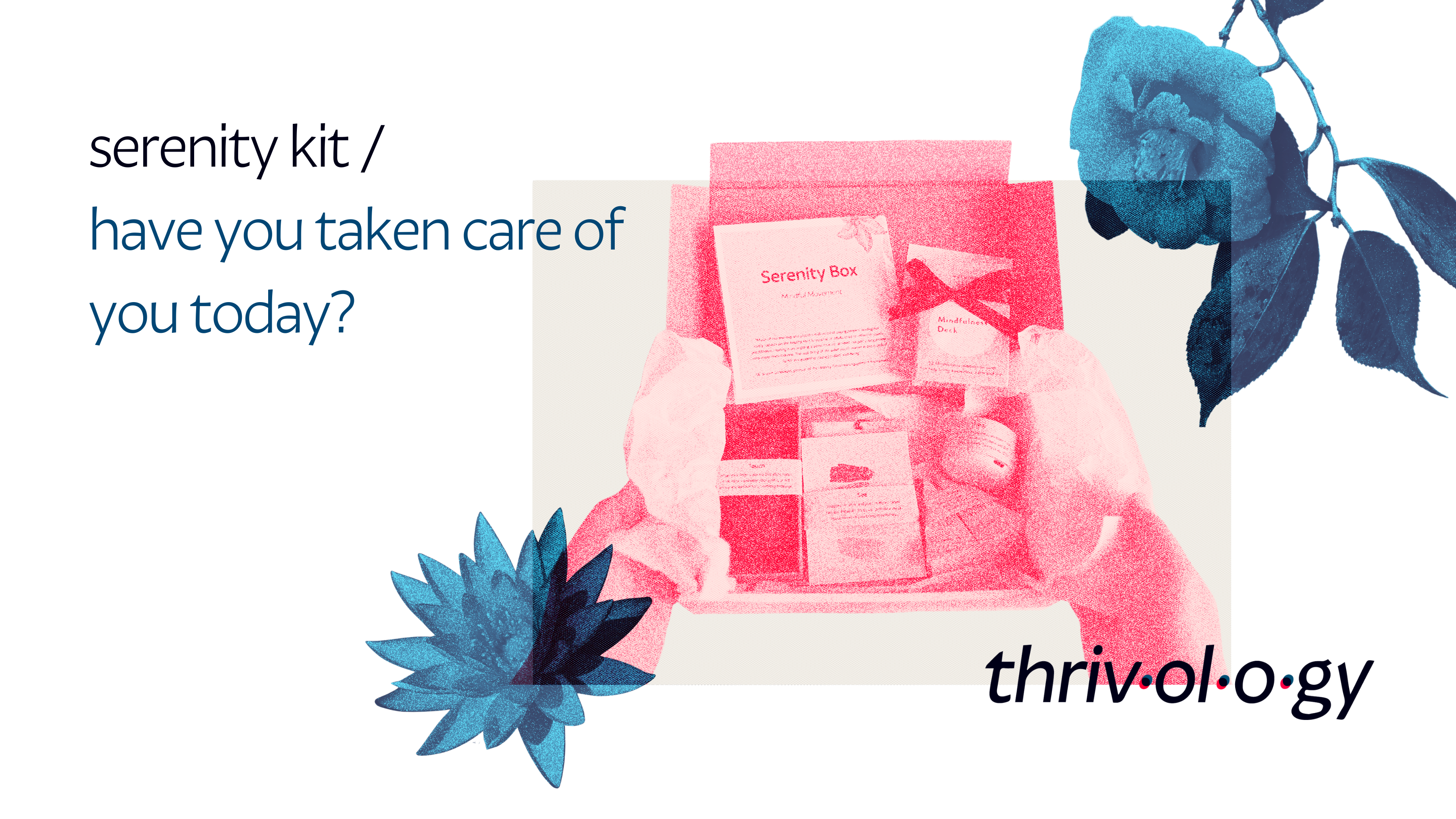 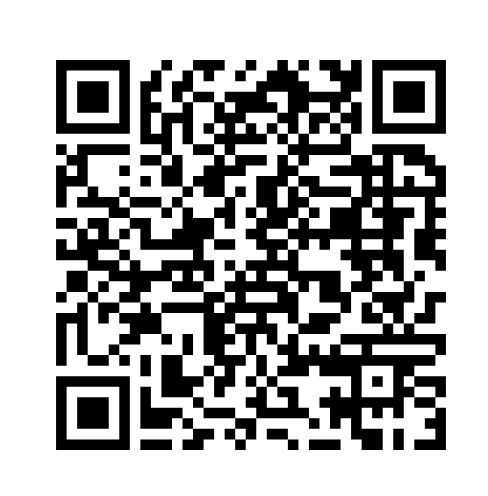 HealthyTeenNetwork.org/Thrivology/Resources/Serenity-Collection/
[Speaker Notes: Self-care isn’t selfish—it’s a necessity. When we looked at the latest research and listened to youth-supporting professionals, we knew we needed to create the Serenity Kit. This thoughtfully curated kit of sensory objects is designed for youth-supporting professionals, promoting self-care, healing, and a sense of safety in the workplace.
 
We wish we could mail everyone a Serenity Kit (you can request one, or get the step-by-step instructions to build your own). But in the meantime, we want to make self-care a little easier, so we created Serenity Moments. Serenity Moments are ready-to-go activities designed to create space in the workplace for a structured pause, allowing you to engage with a sensory experience and self-care. 
 
Follow this facilitation guide to create a Serenity Moment in a team setting, or use it independently to create space for sensory experiences. Facilitate Serenity Moments in team meetings or during informal gatherings. If you lead these meetings, consider adding a Serenity Moment to the agenda. For those who do not lead these meetings, this guide is a resource you can share with leaders to request Serenity Moments or to introduce Serenity Moments yourself. As you advocate for these moments, the next few pages provide information on the benefits of these moments and an easy guide for implementation.]
Serenity Moment
See
Introduction
What are Serenity Moments?
Serenity Moments are quick and intentional sensory experiences. Today we are going to focus on something we can see. 
Why are we doing a Serenity Moment?
We carry the heavy burden of the trauma we encounter in our work, along with the weight of our lived experiences. This Serenity Moment will give us both the space and resources to practice a moment of self-care right here and now. 
How do we do a Serenity Moment?
We will move through a three-minute activity together using the object in front of you. You can do this same activity outside of this space to experience a Serenity Moment.
8
Observe
Look at the image. Let your eyes wonder over the entire piece, taking in the general impression.
What is your first impression of the image?
What stands out to you initially?

Examine the details. 
How do the colors, shapes, lines, and textures interact?
What details do you notice as you look closer?
9
See
Look deeper at the entire image.
What details did you miss the first time?
What is in the foreground?
What is in the background?

Pay attention to the techniques used by the artist or creator.
What techniques can you identify in this image or artwork?
How do these techniques contribute to the overall effect?
10
Reflect
Notice any physical or emotional reactions you have as you explore the object. 
Does this experience bring back any memories or feelings?
How does it make you feel?
Consider why you might be drawn to certain aspects of the piece. How does this image or artwork resonate with your personal experiences or tastes?
11
Debrief
[Speaker Notes: How did it feel to observe the image or object so attentively? How is it different from how you usually view art?
How did this activity make you feel?
How could you use this activity outside this space?
What are signs, or indicators, in your day that you might want to use this activity?]
Serenity Moment
Hear
Introduction
What are Serenity Moments?
Serenity Moments are quick and intentional sensory experiences. Today we are going to focus on something we can hear. 
Why are we doing a Serenity Moment?
We carry the heavy burden of the trauma we encounter in our work, along with the weight of our lived experiences. This Serenity Moment will give us both the space and resources to practice a moment of self-care right here and now. 
How do we do a Serenity Moment?
We will move through a three-minute activity together using the object in front of you. You can do this same activity outside of this space to experience a Serenity Moment.
14
Observe
Direct your full attention to the sounds you hear.
Notice the different layers and elements.
Don’t analyze or label the sounds; just listen.
Let the sounds wash over you and observe them as they come and go.
What different sounds can you identify?
How do they interact with each other?
15
Hear
Become aware of how your body and mind react to the sounds.
Do they evoke emotions or memories?
How does your body feel as you listen?
Notice where in your body you feel the sound and bring your attention to it.
16
Reflect
Gradually bring your awareness back to the silence or ambient sounds that remain when the sound stops.
How does the silence or ambient sounds make you feel compared to the other sounds?
17
Debrief
[Speaker Notes: How did it feel to observe the image or object so attentively? How is it different from how you usually view art?
How did this activity make you feel?
How could you use this activity outside this space?
What are signs, or indicators, in your day that you might want to use this activity?]
Serenity Moment
Touch
Introduction
What are Serenity Moments?
Serenity Moments are quick and intentional sensory experiences. Today we are going to focus on something we can touch. 
Why are we doing a Serenity Moment?
We carry the heavy burden of the trauma we encounter in our work, along with the weight of our lived experiences. This Serenity Moment will give us both the space and resources to practice a moment of self-care right here and now. 
How do we do a Serenity Moment?
We will move through a three-minute activity together using the object in front of you. You can do this same activity outside of this space to experience a Serenity Moment.
20
Observe
Pick up the object and hold it. Let the object rest in your hands. 
What are your first impressions of the object? 
How does it feel in your hands?
Is it heavy? Is it light?
Is it sticky?
Do you feel a temperature change?
21
Touch
Start to explore the object. Notice the various textures, temperatures, and shapes. Feel every edge, corner, and detail. 
What different textures and details can you feel?
How do these textures change as you move around the object?
Does the object feel cool? Does it feel warm?
Does the temperature change?
22
Reflect
Notice any physical or emotional reactions you have as you explore the object. 
Does this bring back any memories or feelings?
How does this focused touch affect your overall sense of presence?
How does focusing on the object affect your overall sense of presence and awareness in your body?
23
Debrief
[Speaker Notes: How did it feel to observe the image or object so attentively? How is it different from how you usually view art?
How did this activity make you feel?
How could you use this activity outside this space?
What are signs, or indicators, in your day that you might want to use this activity?]
Serenity Moment
Smell
Introduction
What are Serenity Moments?
Serenity Moments are quick and intentional sensory experiences. Today we are going to focus on smell. 
Why are we doing a Serenity Moment?
We carry the heavy burden of the trauma we encounter in our work, along with the weight of our lived experiences. This Serenity Moment will give us both the space and resources to practice a moment of self-care right here and now. 
How do we do a Serenity Moment?
We will move through a three-minute activity together using the object in front of you. You can do this same activity outside of this space to experience a Serenity Moment.
26
Observe
Pick up the object and look at it.
What do you think it will smell like?
Will it be earthy or floral? 
Will it be deep and rich? Subtle and light?
Will it be natural or synthetic?

Now smell the object. Inhale gently.
What are your first impressions of the scent?
What stands out to you?
27
Smell
Take slow, deep breaths, inhaling the scent fully.
Focus on the different layers and nuances of the smell. 
What different notes or layers can you detect in this scent?
How does the scent evolve with each breath?

Pay attention to any physical sensations the smell might evoke.
How does the scent make you feel?
Does it affect your breathing, mood, or physical state?
What changes do you notice in your breathing or mood?
28
Reflect
Notice any physical or emotional reactions that the scent might prompt.
Does it remind you of a specific place, person, or time?
What emotions or memories does this scent evoke?
How does focusing on the smell affect your overall sense of presence and awareness in your body?
29
Debrief
[Speaker Notes: How did it feel to observe the image or object so attentively? How is it different from how you usually view art?
How did this activity make you feel?
How could you use this activity outside this space?
What are signs, or indicators, in your day that you might want to use this activity?]
Serenity Moment
Taste
Introduction
What are Serenity Moments?
Serenity Moments are quick and intentional sensory experiences. Today we are going to focus on something we can taste. 
Why are we doing a Serenity Moment?
We carry the heavy burden of the trauma we encounter in our work, along with the weight of our lived experiences. This Serenity Moment will give us both the space and resources to practice a moment of self-care right here and now. 
How do we do a Serenity Moment?
We will move through a three-minute activity together using the object in front of you. You can do this same activity outside of this space to experience a Serenity Moment.
32
Observe
Look at what you will taste closely. 
Notice the color, shape, texture, and any other details. 
How does it feel in your hand?
What is the temperature?
Is it smooth, rough, soft, or hard?

Smell what you will taste. Take a deep breath.
What does it smell like?
How does the smell make you feel?
33
Taste
Go ahead and taste. Take your time and notice the taste, texture, and temperature.
What does it taste like? Does this change?
How does the texture feel?
What is the temperature?
As you swallow, does anything change?
How does it feel as it moves through your body?
34
Reflect
Take a deep breath. Reflect on your experience.
How did this food make you feel?
How did it feel consuming so mindfully?
How is it different from how you usually eat?
35
Debrief
[Speaker Notes: How did it feel to observe the image or object so attentively? How is it different from how you usually view art?
How did this activity make you feel?
How could you use this activity outside this space?
What are signs, or indicators, in your day that you might want to use this activity?]